TYPES OF TRANSPORT
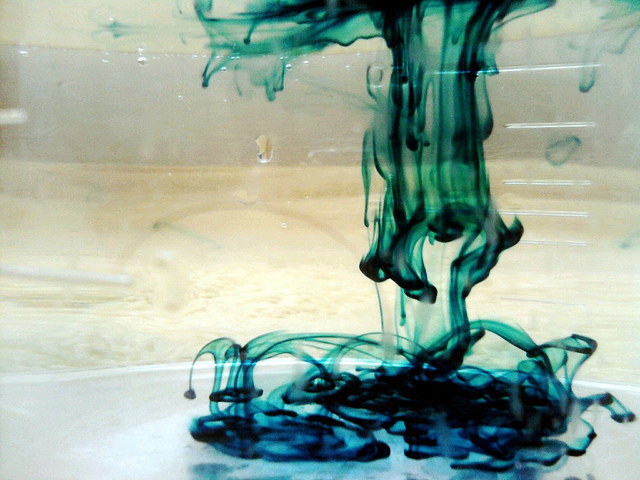 Molecular Movement
Molecules move RANDOMLY!
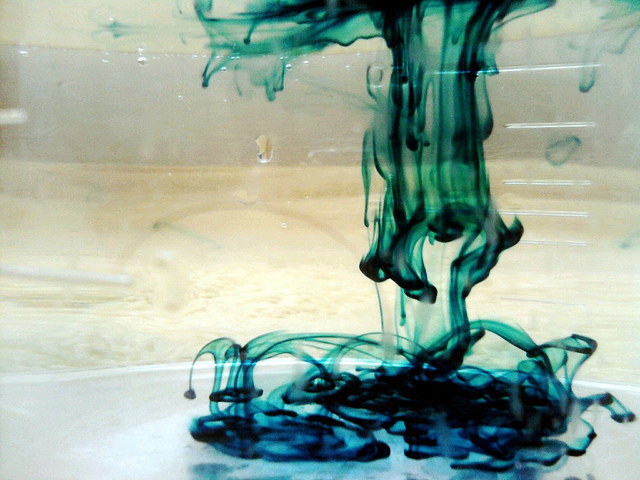 Diffusion
…is the random movement of particles from an area of high concentration to low concentration.
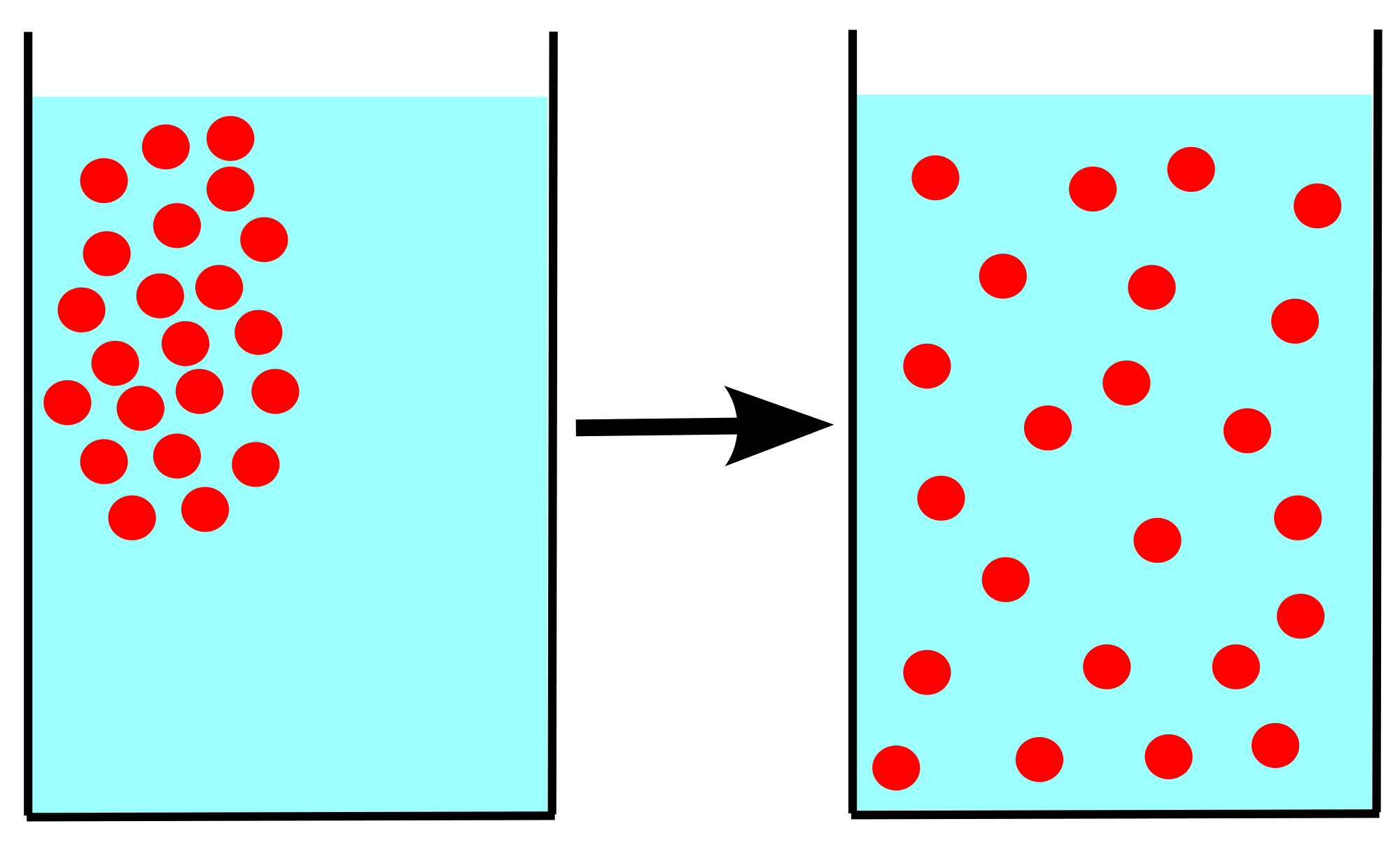 Diffusion in the air
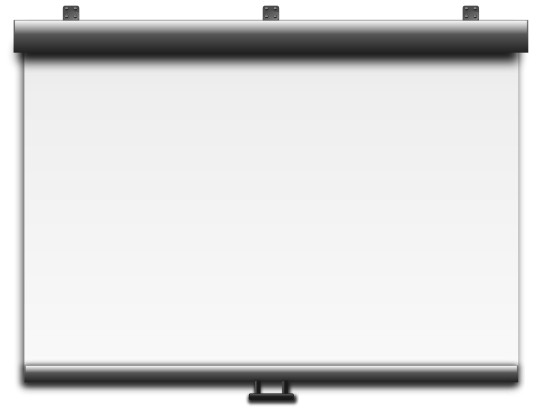 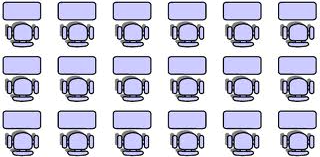 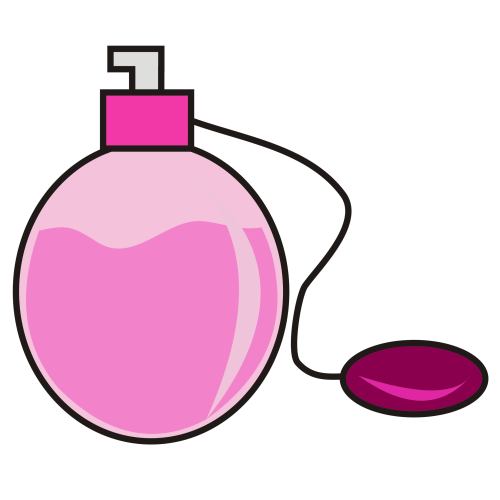 Diffusion in the air
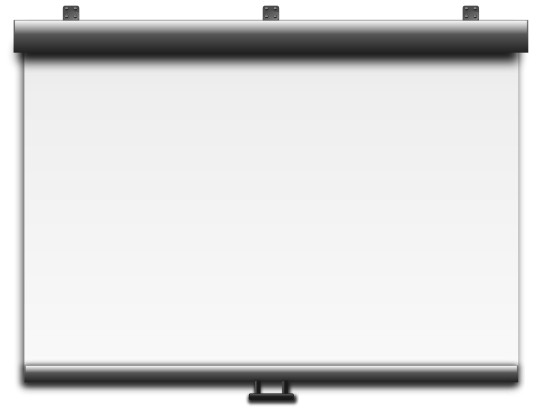 Low concentration
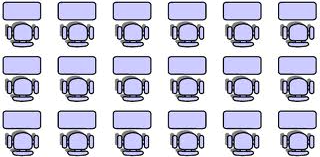 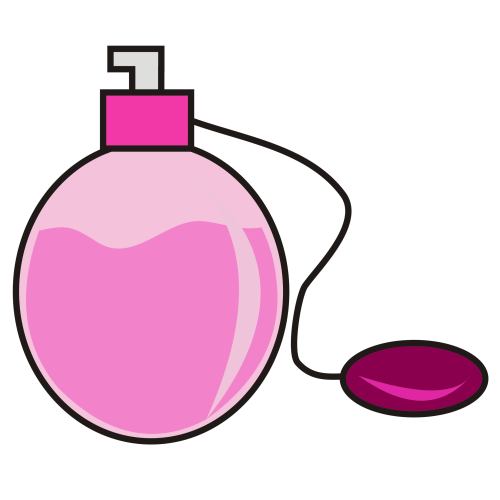 High concentration
Diffusion in the air
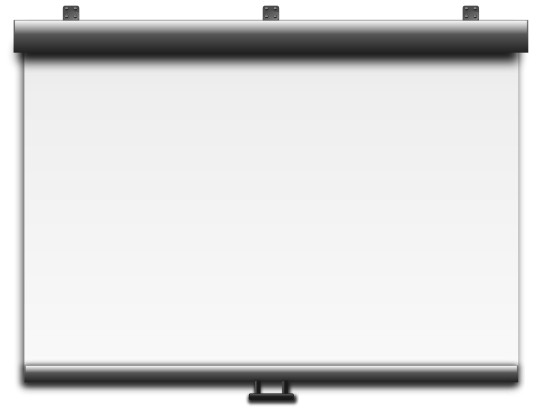 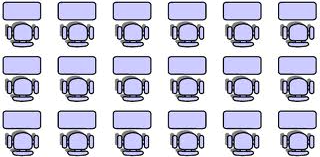 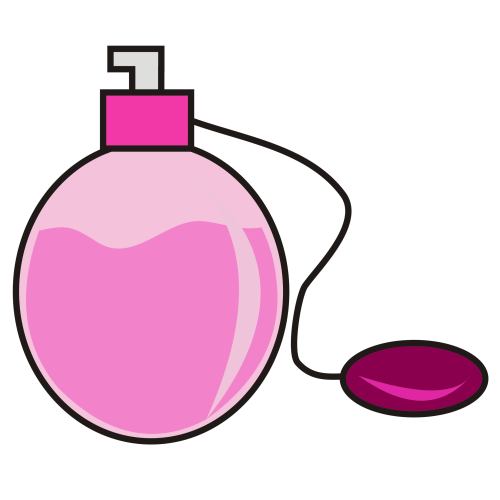 Water can also diffuse
Salt on a slug
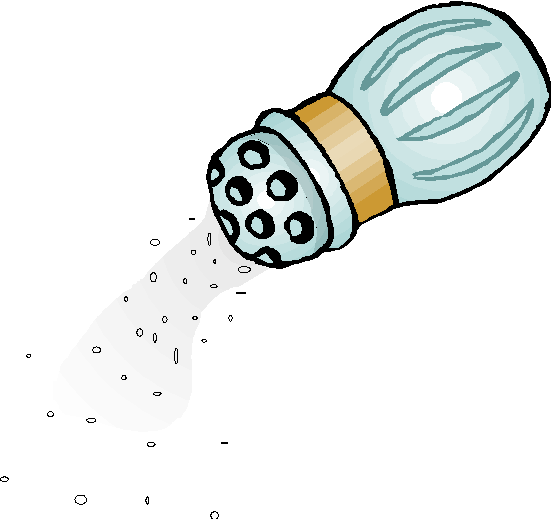 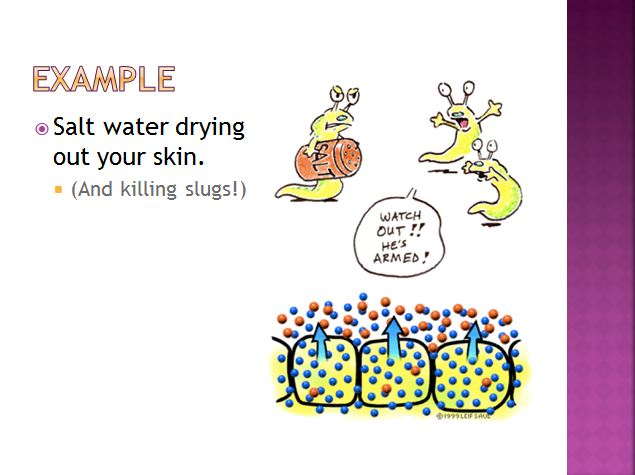 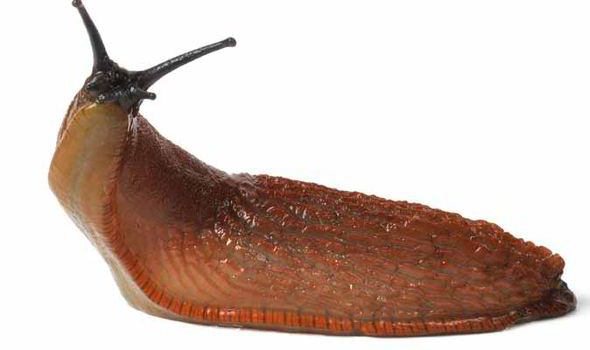 Water can also diffuse
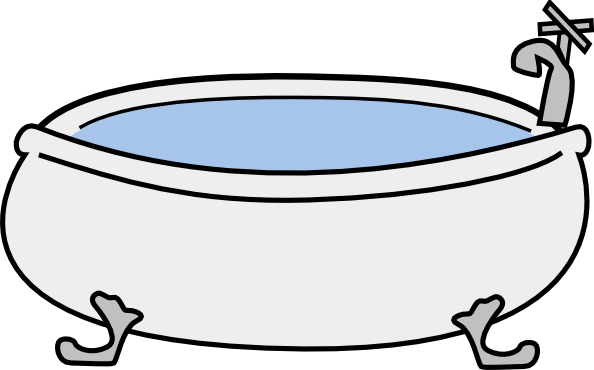 Pruney fingers
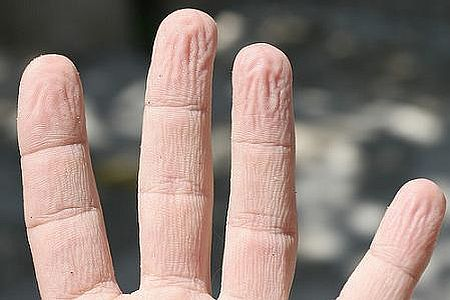 WATER
Osmosis
The diffusion of water across a semi-permeable membrane.

Semi-permeable = some things can pass, others cannot
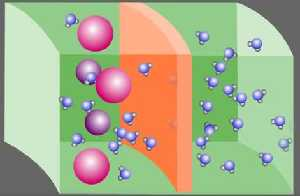 Osmosis
The diffusion of water across a semi-permeable membrane.

Semi-permeable = some things can pass, others cannot

CELL MEMBRANES ARE SEMI-PERMEABLE!
Passive transport
Molecules can move into or out of a cell without energy input from the cell.
Ex: diffusion and osmosis, facilitated diffusion
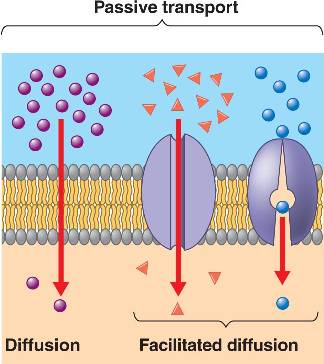 Facilitated Diffusion
Another type of passive transport
Proteins in the cell membrane help to move molecules into/out of the cell
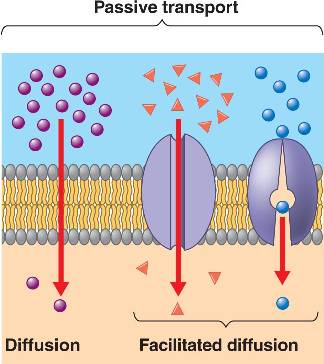 Active transport
Energy input from the cell is required for a membrane protein to help molecules to move into/out of the cell
Energy provided from ATP molecules

Active transport usually required to make molecules go against their concentration gradient
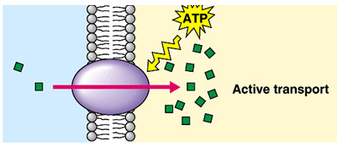